Section 4.3
Measures of Relative Position
z-Score
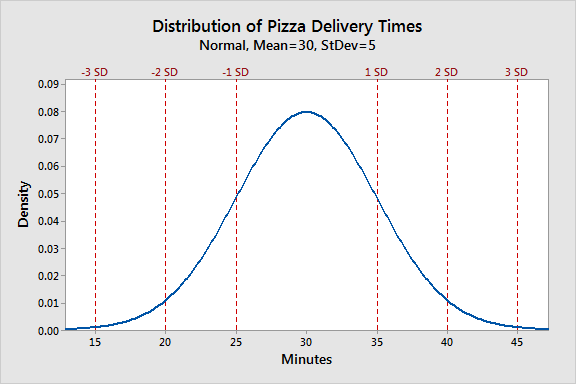 https://statisticsbyjim.com/basics/normal-distribution/
z-Score (cont.)
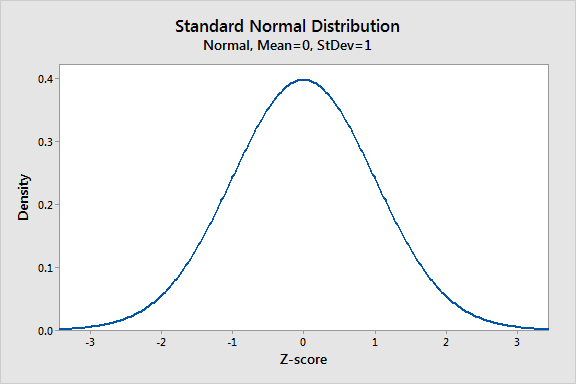 https://statisticsbyjim.com/basics/normal-distribution/
Example
What are the z-scores for your two tests? On which of the tests did you perform relatively better?
Properties of a z-Score
Properties
If z-score < 0 
If z-score > 0
Unit-free measure